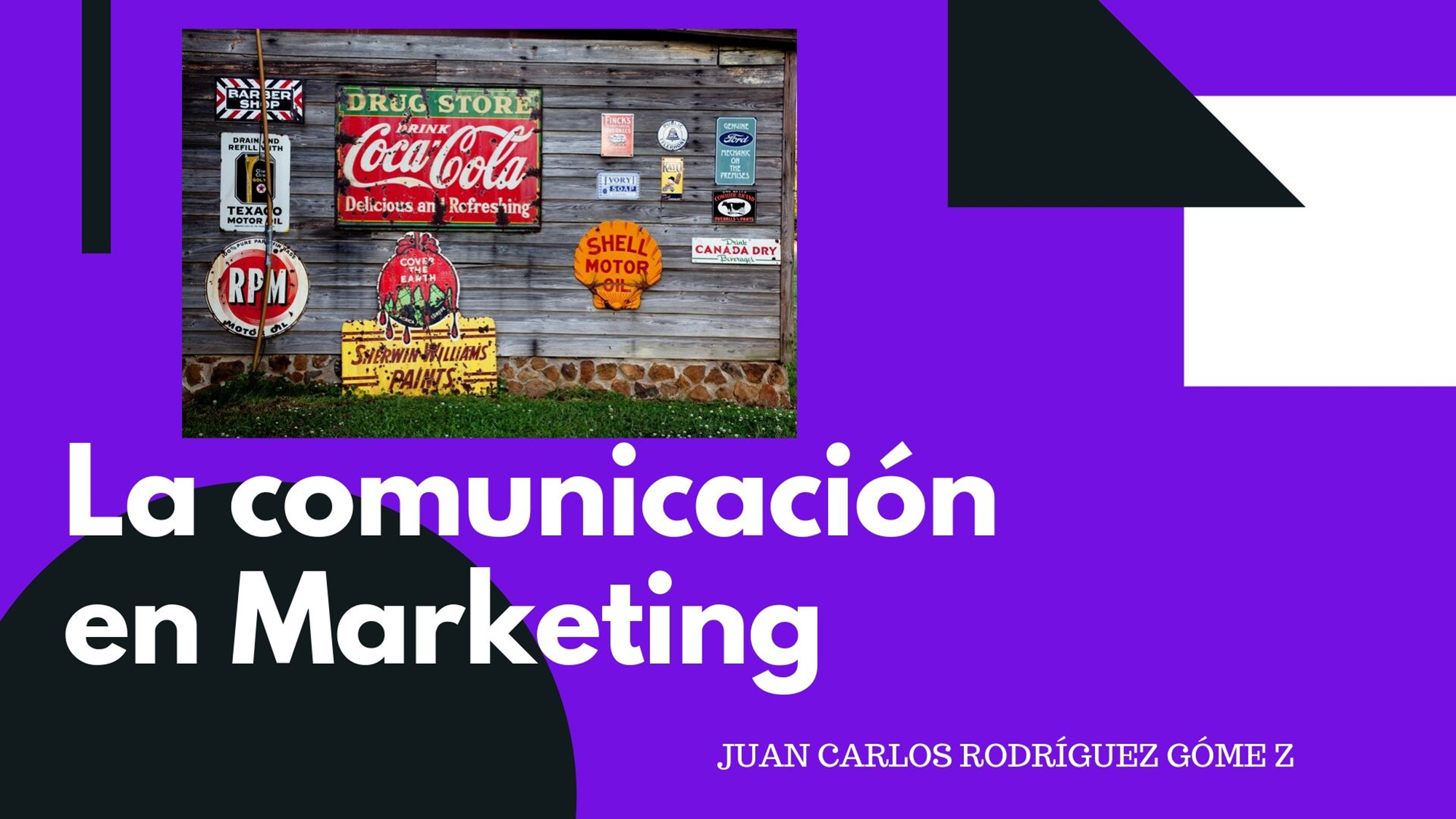 Que es IMC
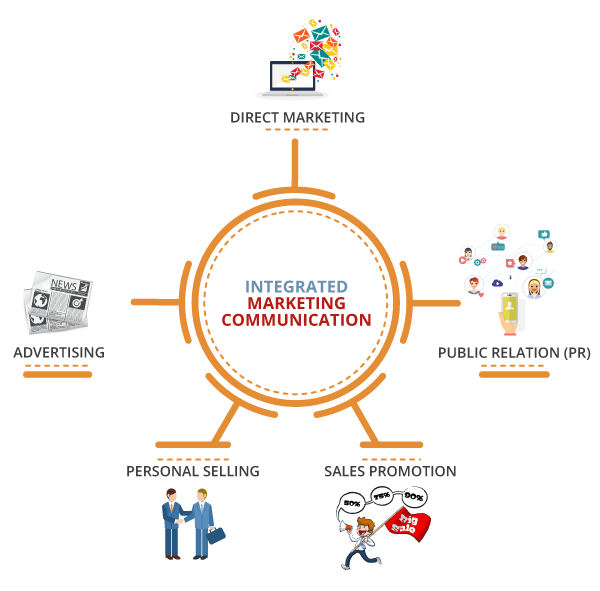 La American Marketing Association (AMA) define las comunicaciones de marketing integradas (IMC) como el "proceso de planificación diseñado para asegurar que todos los contactos de marca recibidos por un cliente o prospecto de un producto, servicio u organización sean relevantes para esa persona y consistentes en el tiempo. "
Que es IMC
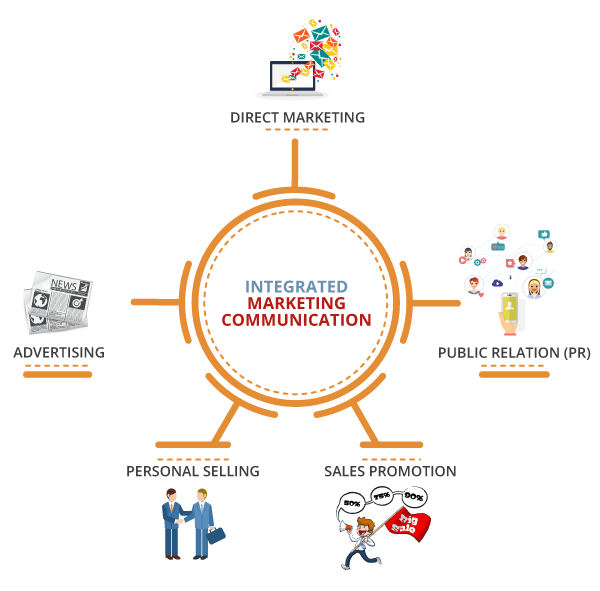 Simplemente, IMC intenta unificar todas las piezas de las comunicaciones de marketing, incluidas la publicidad, las relaciones públicas, el marketing directo, las redes sociales y la promoción de ventas. 
Está diseñado para crear mensajes consistentes en todos los canales
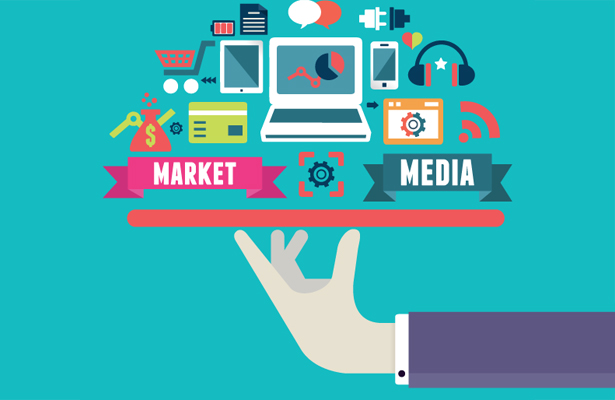 El Marketing de Experiencia: Generando experiencias memorables en los clientes en los diferentes puntos de contacto con la marca a lo largo del viaje (Consumer Journey)
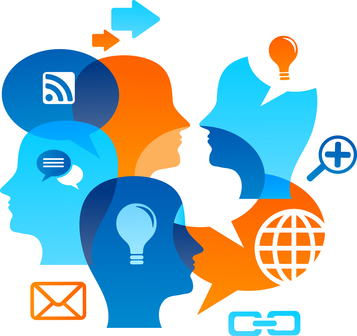 El Marketing de Engagement: Generando vínculos emocionales  con las marcas que perduren en el tiempo
El reto: ¿Cómo mejorar el nivel de vínculo y lealtad con los clientes?
La relevancia. La construcción de marcas se basa en la capacidad de ser relevante entre los públicos de interés. 
Para ello, hay que conectar con las necesidades y los deseos del consumidor.
De notoriedad a relevancia
Adquirir notoriedad ha sido durante décadas un objetivo prioritario en la gestión de las marcas, y la publicidad su principal instrumento. 
Sin embargo, en el nuevo contexto, es la relevancia la que marca la diferencia y otorga valor a una marca
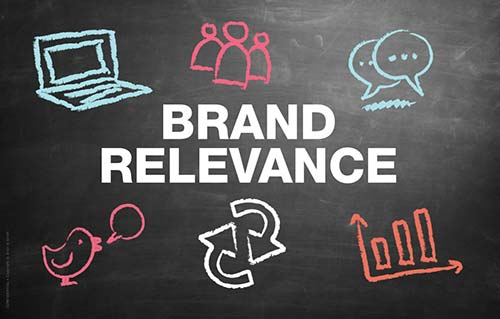 Relevancia
Una marca es relevante cuando conecta con los deseos, necesidades y aspiraciones del público al que se dirige. 
Cuando les facilita la vida y forma parte de su identidad como individuos. Cuando sorprende continuamente.
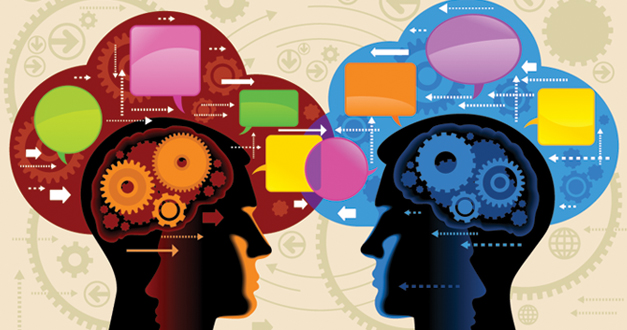 Cuando tiene una visión y una personalidad claras y atractivas. 
Cuando se puede afirmar que si desapareciera la marca dejaría un vacío importante entre sus fans (según algunos estudios, menos de un tercio de las marcas pasaría este test).
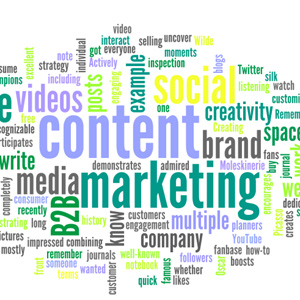 El Marketing de Contenidos: Generando contenidos que realmente les interese a los consumidores y sean cercanos a su estilo de vida, generando interés en compartirlos con ss grupos de interés (Viralidad) a través de las redes.
¿Para qué?  Tener la marca siempre presente en la mente de los compradores
El gran reto
Marketing de contenidos
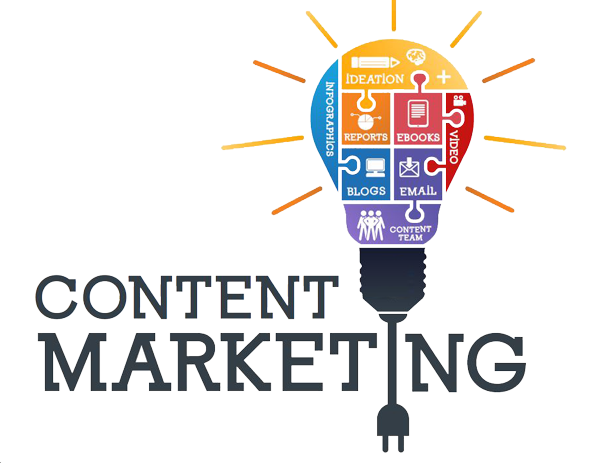 Creación de contenidos. Es necesario establecer un “diálogo” con los clientes.
De comunicación comercial a contenidos y conversaciones
Es evidente —y ya se ha comentado mucho— que la comunicación ha dejado de ser unidireccional y que es necesario establecer auténticas conversaciones con las personas
Marketing de contenidos
Técnica de marketing que consiste en la creación  y distribución  de contenido valioso, pertinente y coherente para atraer y adquirir un público objetivo con claridad, con el objetivo de impulsar  las acción rentable de los clientes. 
Definición de Content Marketing Institute
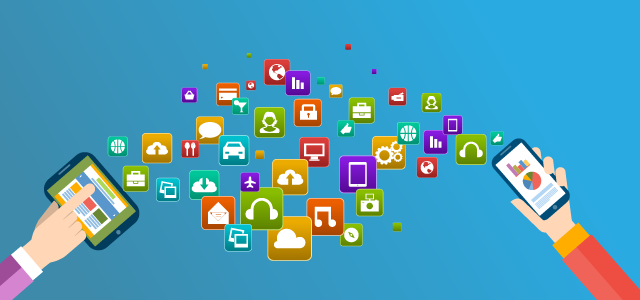 Esto obliga a las empresas a tener una disposición real hacia el diálogo (lo cual no es tan habitual) y por supuesto una gran capacidad para escuchar, lo que sí hacen cada vez más las empresas gracias a las nuevas herramientas digitales que existen para ello. 
El no sentirse escuchado es una de las primeras razones por las cuales alguien cambia de marca.
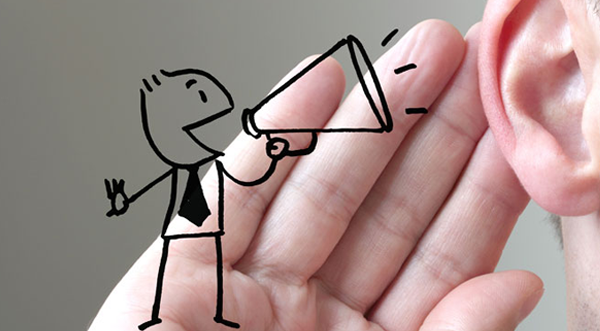 Coca-Cola afirma que en 2020 habrá invertido la proporción de los presupuestos en inversiones que realiza en marketing, pasando de un 70/30 a favor de la publicidad a un 70/30 a favor del contenido. 
Dove —con la campaña por la belleza real— fue una de las marcas pioneras en la generación de contenido.
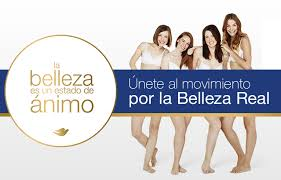 La publicidad cada día es más compleja en donde se hace cada día más difícil capturar la atención y el corazón de los compradores.
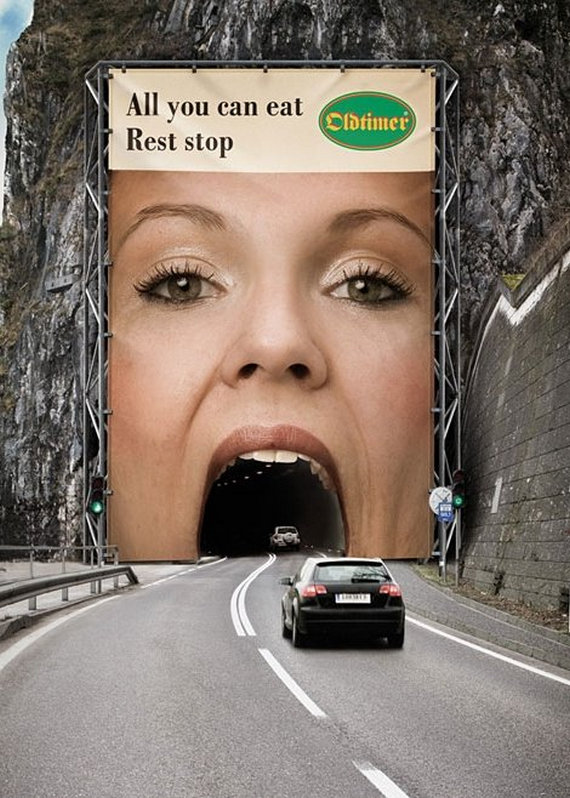 Cada día es más difícil captar la atención de los consumidores
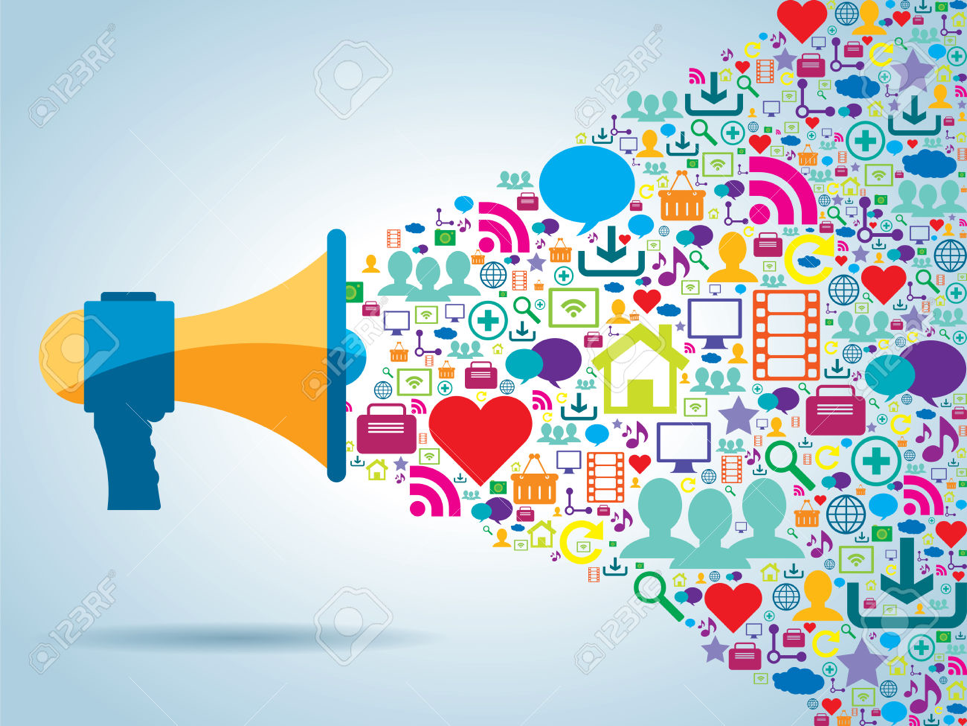 La Estrategia de Comunicación
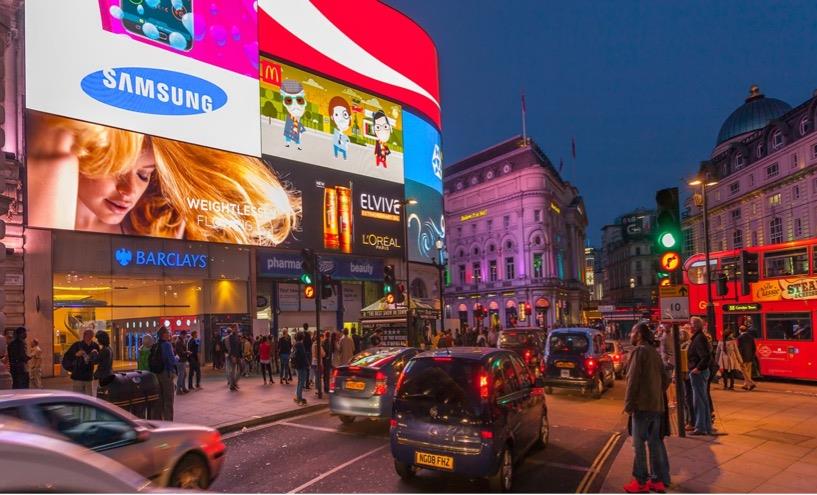 ¿Qué es la publicidad?
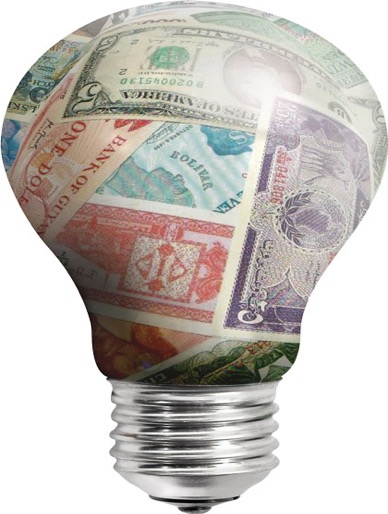 La publicidad es una herramienta de negocios y como tal debemos analizarla dentro del proceso publicitario.
Objetivos
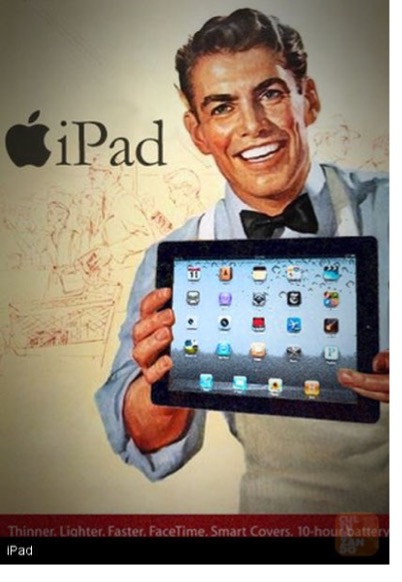 Objetivos de negocio, mercadeo y comunicación 
Como punto de partida del proceso debemos entender los objetivos de negocio que queremos  lograr y el plazo para el logro de los mismos.
Efectos publicitarios en función del tiempo
La publicidad y las marcas
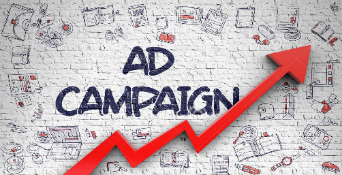 Campaña publicitaria
Valores creatividad medios
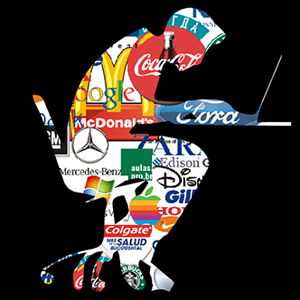 El consumidor verá la publicidad
Contenido del mensaje, medios y repetición
Ruido
Generar atención del consumidor
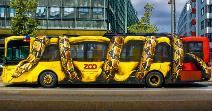 Efectos intermedios
Filtros, motivación, involucramiento
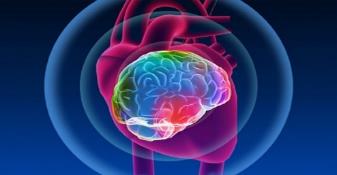 Corazón y mente 
Racional Emocional Experimental
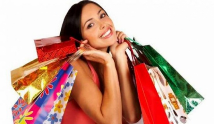 Bolsillo
Efectos
Fuente: Demetrios Vakratsas and Tim Ambler(1999) “How Advertising Works: What Do We Really Know?”,
Efectos finales
Elegir, consumo, lealtad , habito
Objetivo de la Estrategia de Comunicación
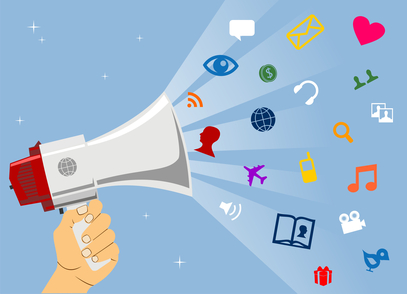 Mensajes
Marca
Incentivos
Marca
Construir 
negocio
Corto 
Plazo
Largo 
Plazo
Construir
M|arca
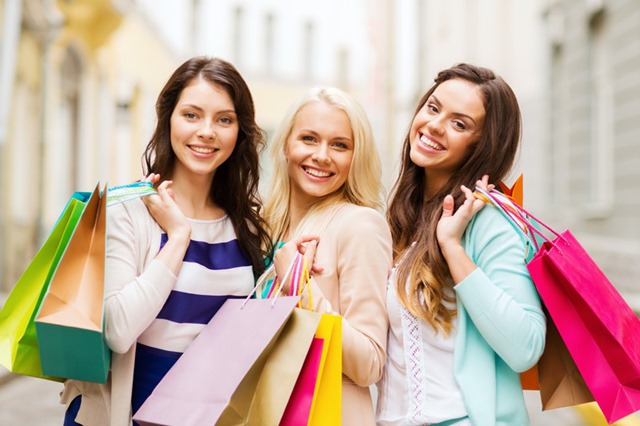 Posicionamiento de la marca
La percepción competitiva de una empresa, marca o producto por parte de un publico objetivo determinado, podemos destacar algunos elementos:
El Reto de comunicación
El reto en comunicación es entrar a este nuevo mundo, entendiendo este nuevo consumidor multimedios, multitecnologías. 
Es ir mucho más allá de los medios masivos tradicionales, es entrar en la vida de los consumidores, es conocerlos, entender como se relacionan con la publicidad y el significado de la misma en sus vidas, y de esta manera poder medir el impacto tanto cualitativo como cuantitativo y de alguna forma determina ROI (Retorno en las inversiones) basados en la verdadera experiencia del consumidor con las marcas
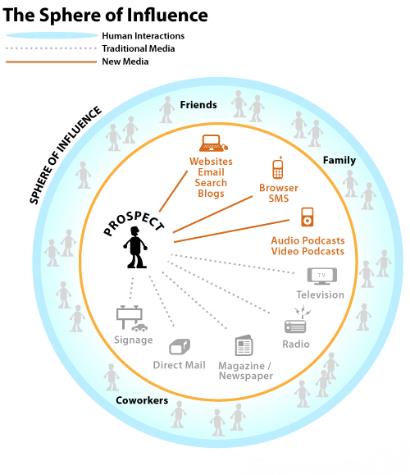 Los puntos de contacto en el desarrollo del IMC
Punto de venta: Todas las actividades o posibles puntos de contacto en el punto de venta que puedan influenciar la compra. Actividades de impulso, góndolas, anaqueles, publicidad POP, medios publicitarios dentro del punto de venta. 

Punto de consumo: Restaurantes, bares, centros comerciales o todo aquel lugar de consumo donde sea posible contactar al consumidor. 

Medios Masivos: Los medios de gran alcance como TV abierta, TV cerrada, video on-line, radio, impresos y publicidad exterior
 
Líderes de opinión, influenciadores : Personas famosas, periodistas o personas del común que por su  posición en la sociedad o la comunidad tiene la capacidad de influenciar otras personas
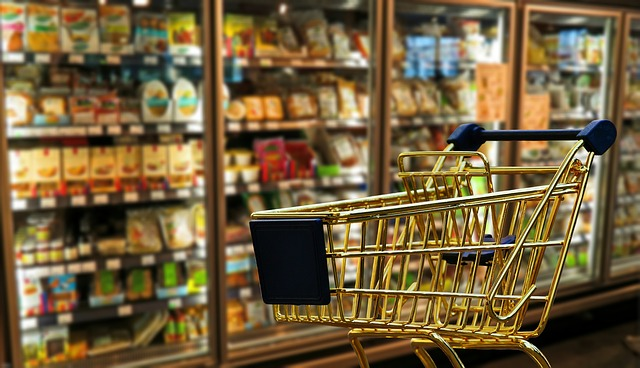 Efectos de corto plazo
Invitación a la acción
Experiencia de marca
Efectos de corto plazo
Invitación a la acción
Experiencia de marca
Reconocimiento de marca
Ampliación de medios digitales
Recomendación 
Generar credibilidad
Los puntos de contacto en el desarrollo del IMC
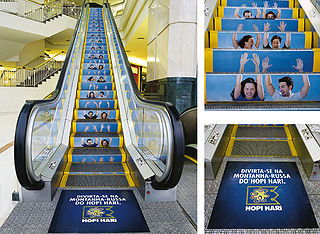 Relaciones Públicas: La capacidad de la marca para generar noticia toma cada día mayor relevancia dentro del las estrategias de comunicación, noticias, conversaciones en las redes sociales  
Referidos, boca boca: Las recomendaciones y el hecho que la gente hable de la marca son aspectos que cada día toman mayor relevancia dentro de la estrategia de contactos, las redes sociales juegan un importante rol. 
Medios alternativos: Los medios alternativos en la calle, lugares de trabajo, entretenimiento, juegos, lugares de desplazamiento, transporte públicos, puntos de venta toman cada día mayor relevancia.
Recomendación 
Generar credibilidad
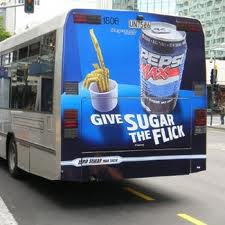 Recomendación 
Generar credibilidad
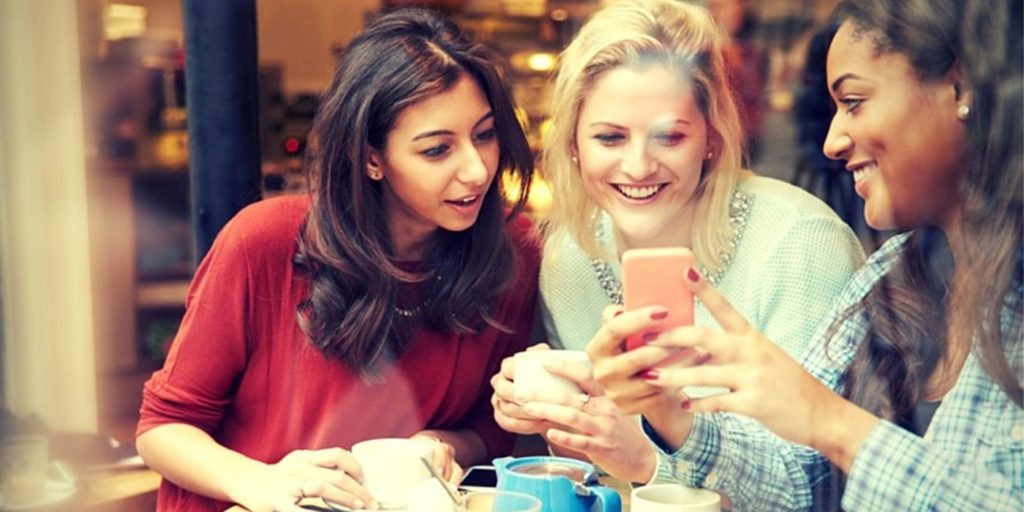 Reconocimiento de marca
Invitar a la acción 
Experiencia de marca 
Cercanía
Los puntos de contacto en el desarrollo del IMC
Medios Digitales: Debemos identificar la vida del consumidor en el mundo digital. Es un mundo que se combina a lo largo de toda la vida del consumidor en forma activa para información, entretenimiento, socialización, búsqueda de trabajo, estudio, comunicación entre otras múltiples formas de  contacto, que van mucho más allá de los banners tradicionales. 
SEO, SEM , Remarketing: Invitar a la acción, recolectar bases de datos, generar ventas en comercio electrónico 
Mercadeo Directo/ mailing/ CRM  : Estrategias de correo directo on line  y off line, call centers, estrategias de fidelización entre otras entran dentro de este rubro de contactos 
Eventos: Desarrollo de eventos con el consumidor, en donde se tiene relación directa  con la marca: Lanzamientos, patrocinios, eventos exclusivos para generar experiencias de marca
Reconocimiento de marca
Invitar a la acción 
Experiencia de marca 
Engagement con los contenidos
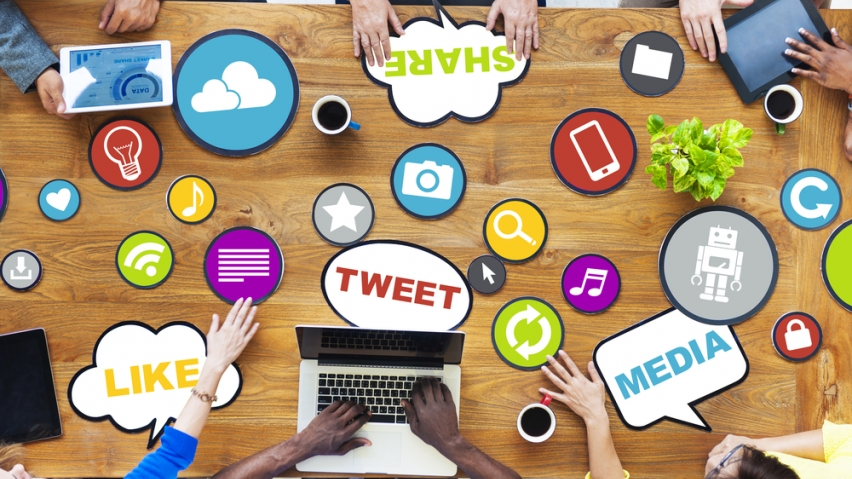 Reconocimiento de marca/ engagement 
Invitar a la acción
Reconocimiento de marca/ engagement 
Invitar a la acción
Reconocimiento de marca
Invitar a la acción 
Experiencia de marca 
Cercanía
Consumer Journey
Análisis de proceso de compra (Consumer Journey): Se identifica el proceso que lleva el consumidor antes de llegar a comprar un producto, como llega  la categoría, como escoge el tipo de producto y sus  diferentes referencias, como elige entre diferentes competidores, lo mismo que cada una de las etapas dentro del proceso de compra
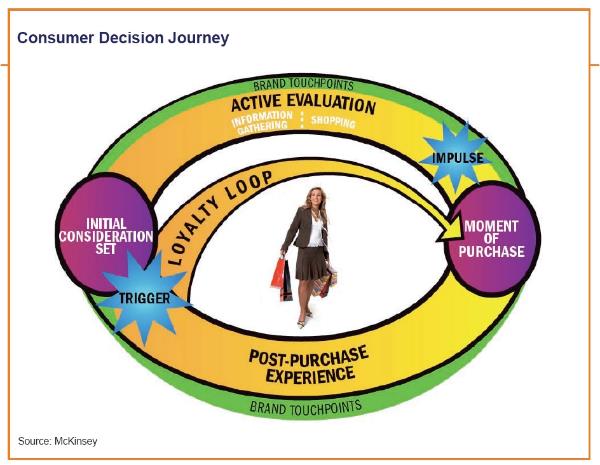 La Gran Idea
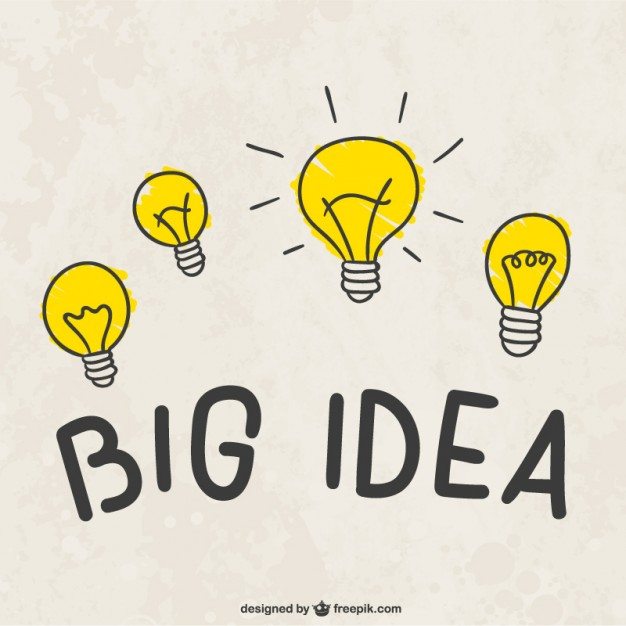 Concepto único y esencial que busca comunicar sustancialmente el beneficio de una empresa, servicio o producto al consumidor, de la manera más brillante, adecuada y novedosa.
Es una idea que resume y a su vez clama las bondades de un producto y persuade al receptor de un elemento clave, que considera su deseo como target. 
Desarrollarlo requiere no solo de creatividad, sino del entendimiento profundo de las motivaciones de una organización, producto o servicio para disponerlo en una manera clara y atractiva.
Expresión que se emplea para denominar la solución creativa propia (no arbitraria) de la que surge un concepto creativo que vivirá mucho tiempo y dará lugar a multitud de campañas.
Ejemplos de gran idea
Red Bull “te da alas”
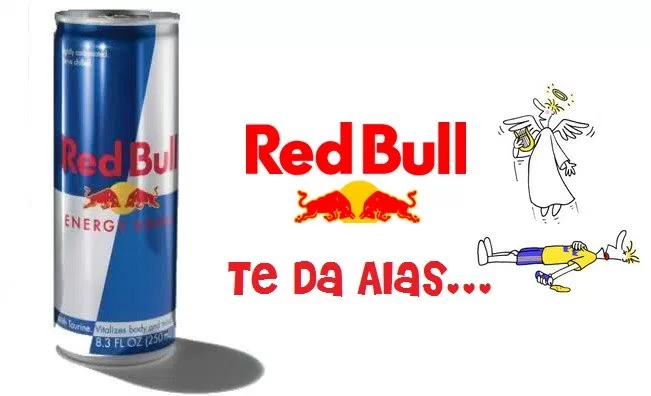 Red Bull se ha posicionado como la bebida Red Bull se ha posicionado como la bebida energizante que revitaliza cuerpo y mente, con su energizante que revitaliza cuerpo y mente, con su único e inconfundible slogan único e inconfundible slogan “te da aaalas ” .
https://www.youtube.com/watch?v=Dgi90AHqKFk
Big Idea
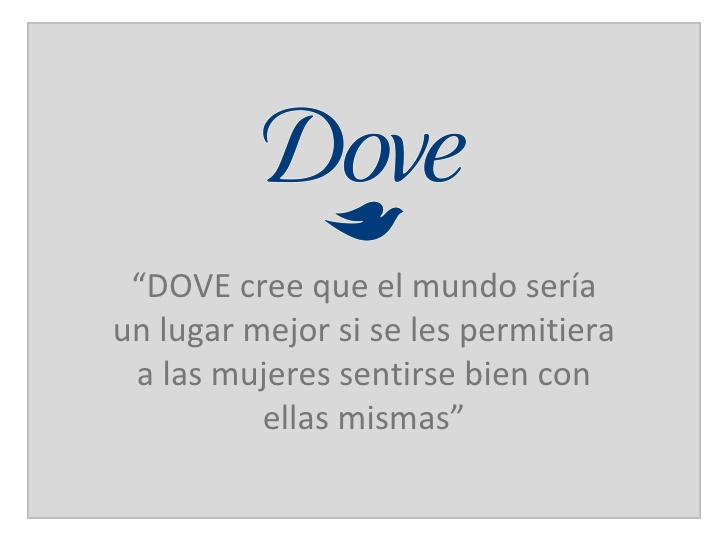 Big Idea
Enfagrow encontró su Big Idea centrada en el desarrollo cerebral. 
Una madre preocupada por el futuro de su hijo y que este sea exitoso en los estudios. 
La necesidad de asegurar su desarrollo cerebral se vuelve una motivación efectiva cuando la tensión presentada es “solo tienes hasta los 5 años para que se desarrolle el 85% de su cerebro”… 
Vamos contra el tiempo hay que alimentarlo ya. 
Y la marca nuevamente cumple, pues posee DHA y además, la recomienda el médico. La fórmula ganadora.
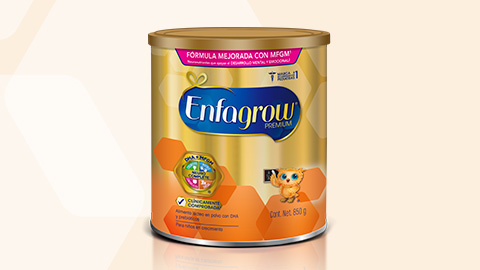 https://www.youtube.com/watch?v=B8IMr6ZnPmo
The big idea ( The Sprite Shower
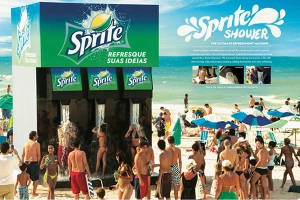 UN CASO DE ÉXITO “MINI”
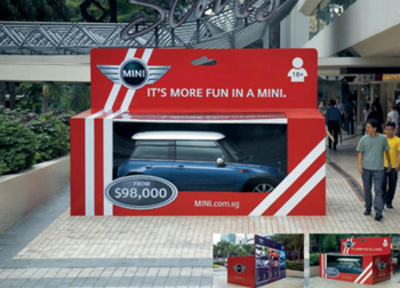 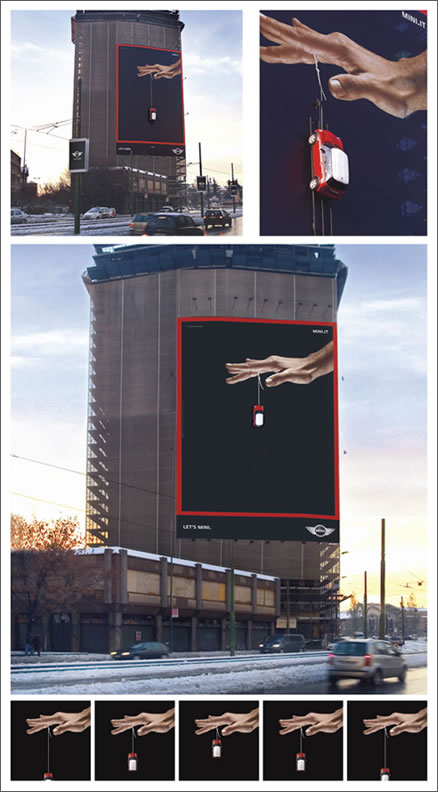 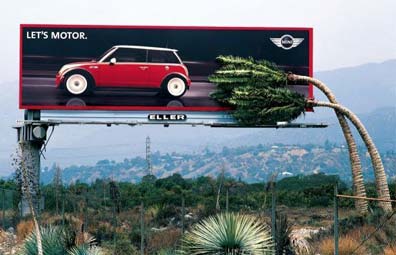 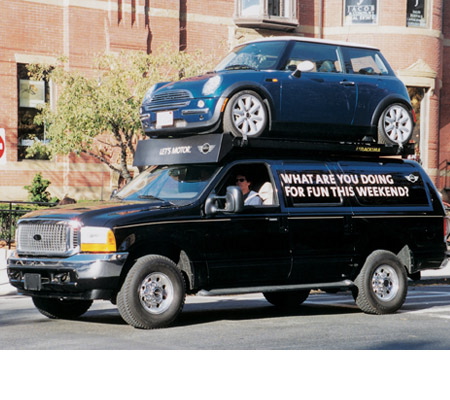 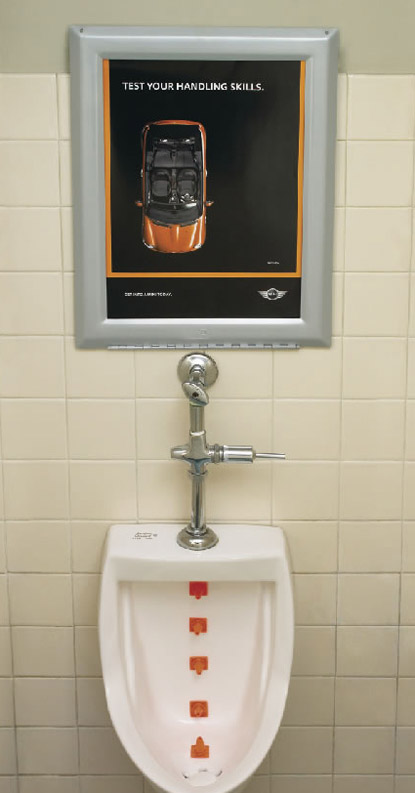 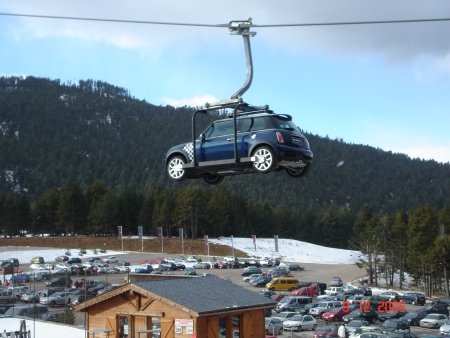 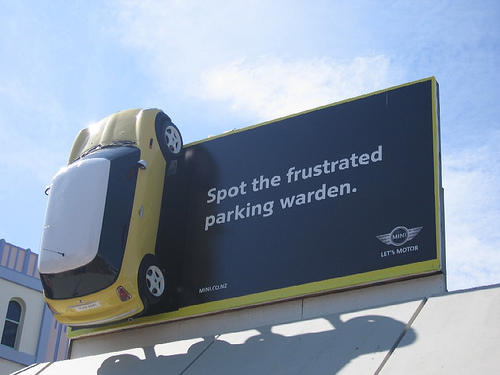 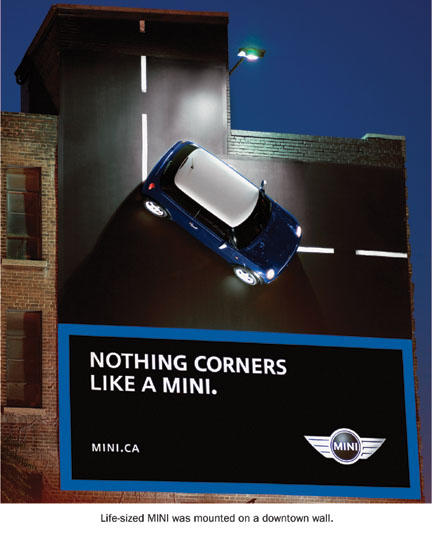 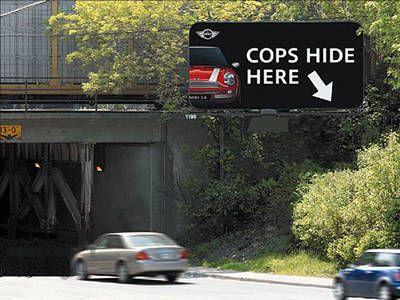 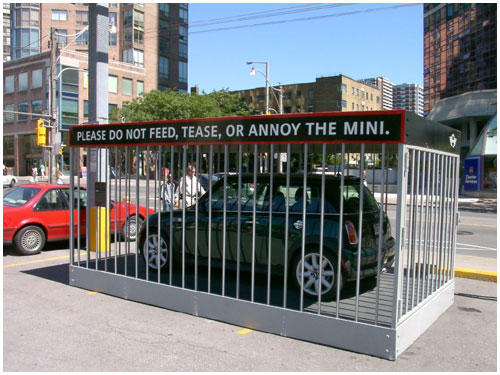 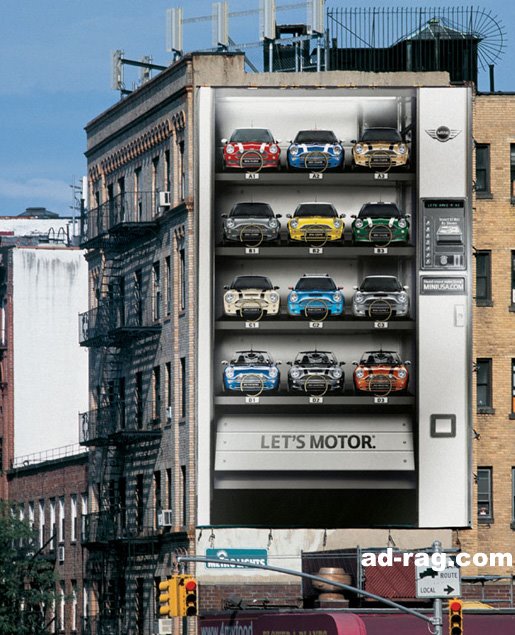 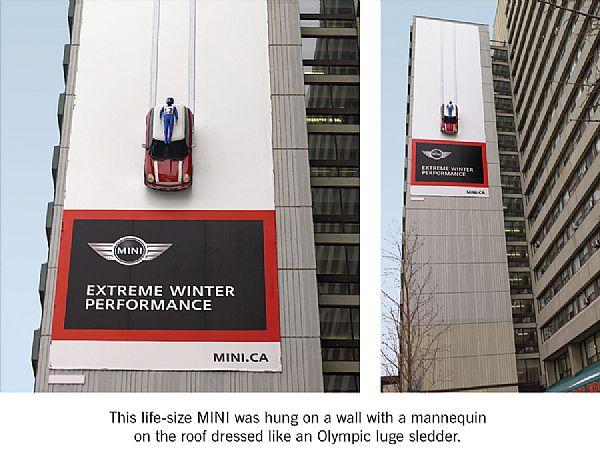 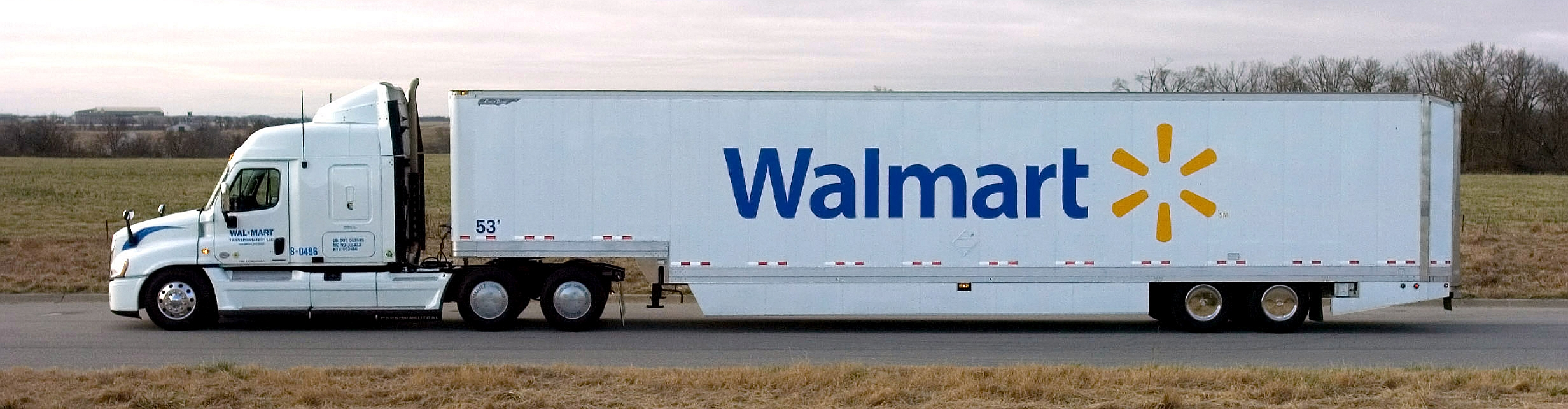 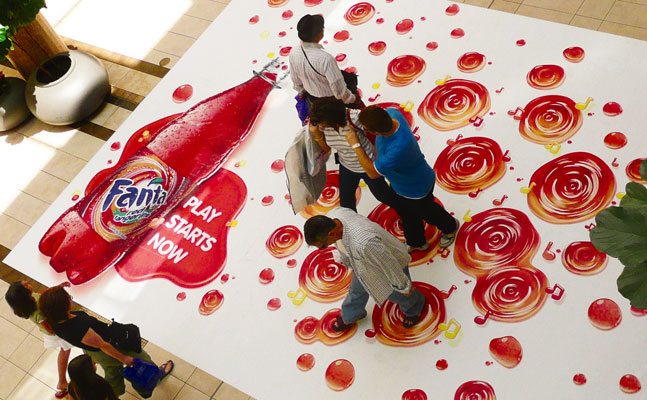 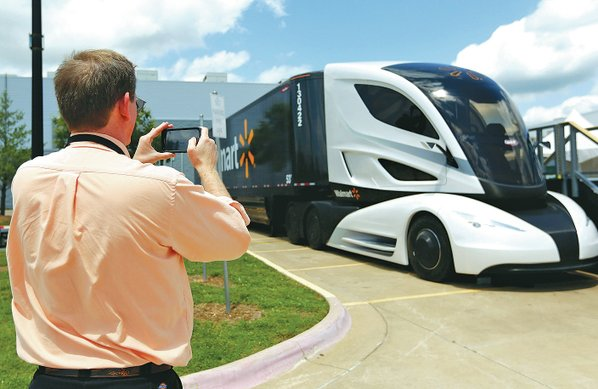 A Step Ahead
A Step Ahead is a Media Platform and personal journey that JW consumers take on their path of progress towards success (whatever form that may take). 

It begins with history, recent history, present history, and history to be. JW lights up this path and invites consumers to witness these great steps as well as inspires them to take great steps themselves.

It all starts by identifying places throughout our region, where great personalities have made history to showcase how human beings have risen to the challenge of change as a testament to what they too can achieve.
38
JW Connection Strategies
Connection
Strategies
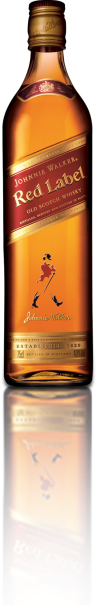 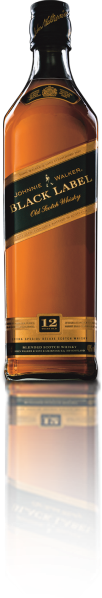 Confirmation of
Achievement
Partner
in Success
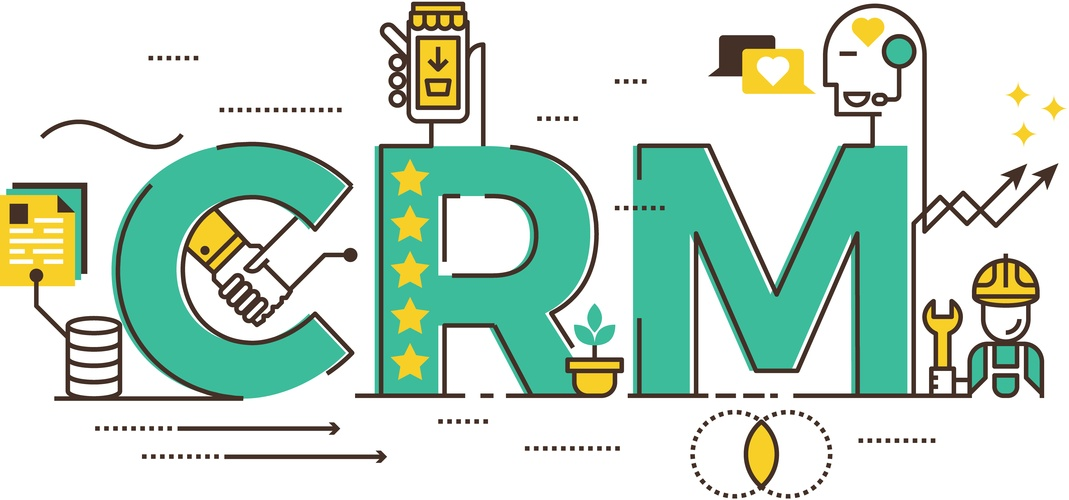 Cómo generar relaciones que perduren con los clientes y cómo gestionar esta relación
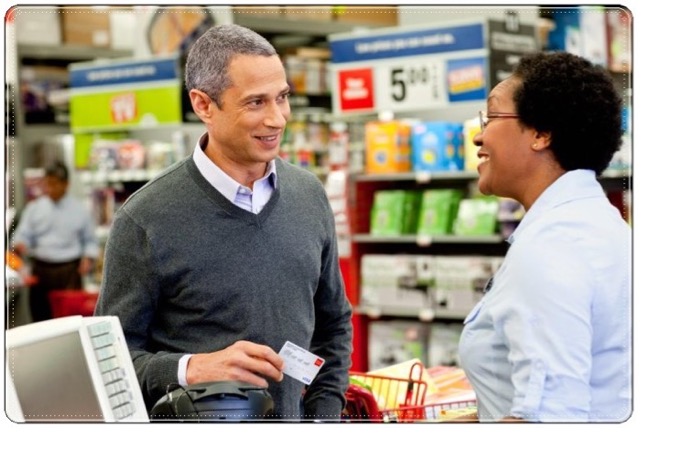 CRM
Ahora más que nunca es necesario poner en práctica estrategias específicas en las que tengan cabida todos los medios que ayudena atraer al cliente, retenerlo, reforzar las relaciones con él y fidelizarlo
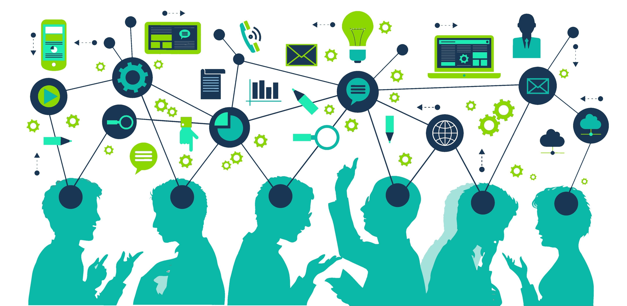 Vivimos un cambio de paradigma
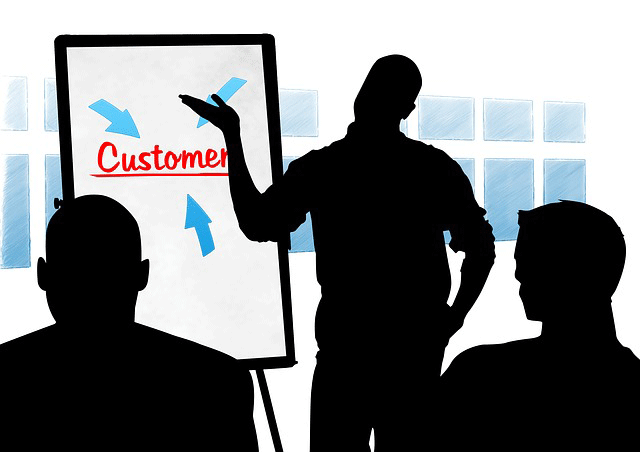 El CRM  cada día toma mayor relevancia, vivimos un cambio de paradigma pasando de una comunicación masiva a una comunicación directa , muy segmentada con la ayuda de múltiples herramientas que nos permite tener un conocimiento muy profundo de los clientes.
El voz a voz es el rama más potente
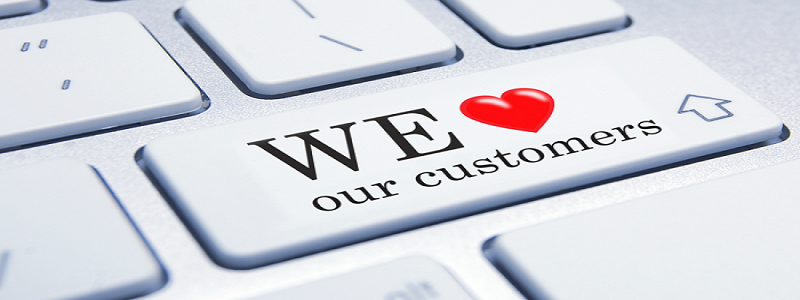 Es muy costoso traer nuevos clientes, la clave del marketing de hoy es tener clientes leales, quienes se convierten en el motor de crecimiento de la empresa, el voz a voz es el rama más potente.
El CRM  permite a las empresas actuar en función de los deseos de los clientes
“No me vendas, déjame que te compre”.

Tras esta máxima se esconde una estructura empresarial diferente que toma las decisiones en función de los deseos del cliente. 
Ellos lo exponen y comparten en múltiples canales. Las empresas solo tienen que escuchar, interpretar y actuar en consecuencia”
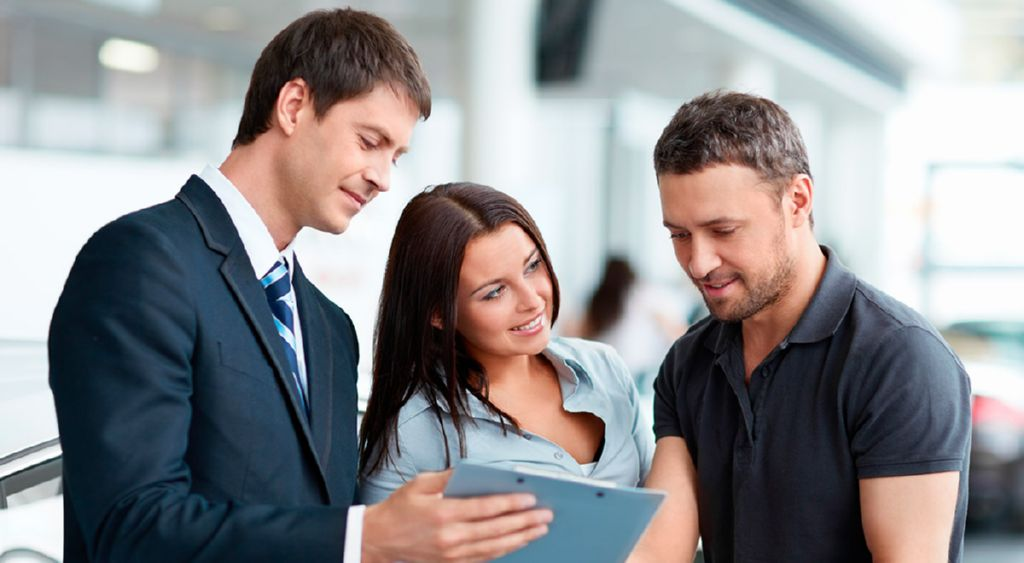 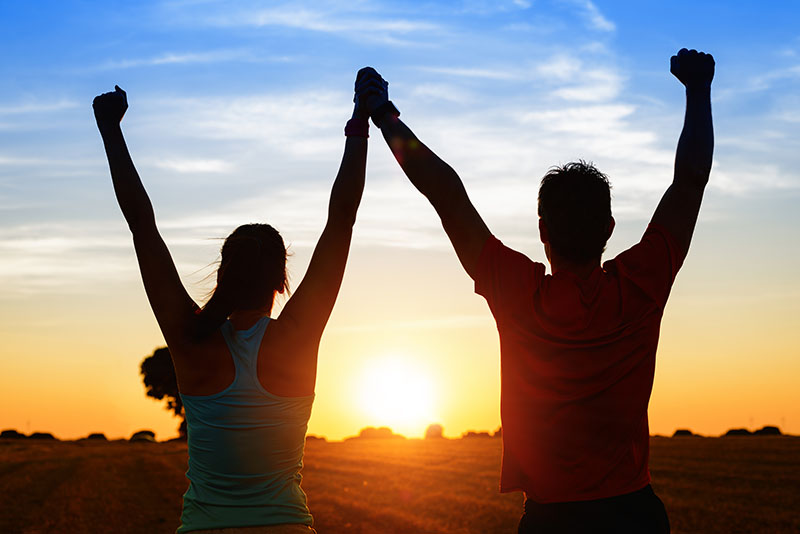 Los consumidores han asumido el control en la comunicación
Los consumidores han asumido el control en la comunicación gracias a las herramientas online, cada día son más selectivos en los mensajes que buscan,  quieren lo que realmente les interesa. 
Exigen a las marcas una forma distinta de acercarse al mercado, más cercana a sus intereses y su estilo de vida, cada día más segmentado
Más fans que compradores
El CRM permite lograr que los clientes sean más fans que compradores, que amen las marcas y que ellas hagan parte clave de sus vidas
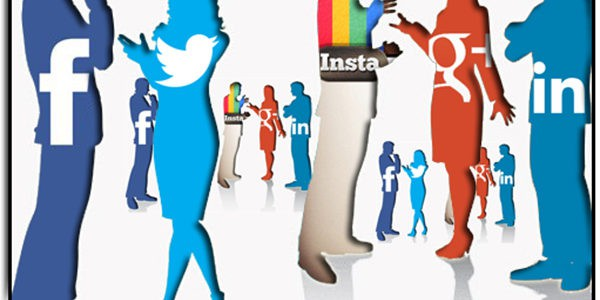 “Las marcas que han sustituido la satisfacción por la emoción y el vínculo con los clientes, las que han logrado tener fans en vez de compradores, son aquellas que tienen una estrategia basada en el Customer Analytics “
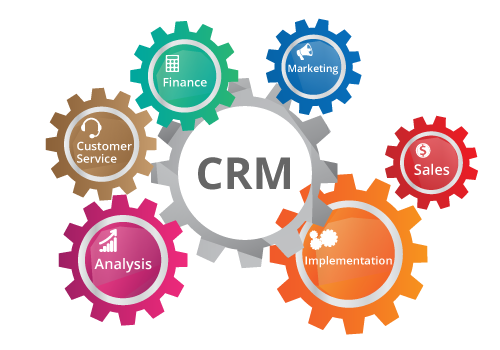 La principal ventaja que aporta el CRM a las empresas es que se convierte en el centro de conocimiento 
Un cliente informado y gestionado de forma eficaz en tiempo y forma garantiza una fidelidad más allá́ del precio y las políticas de descuento puedan conseguir
Vendedores
Gente de servicio
Gerencia
Proveedores
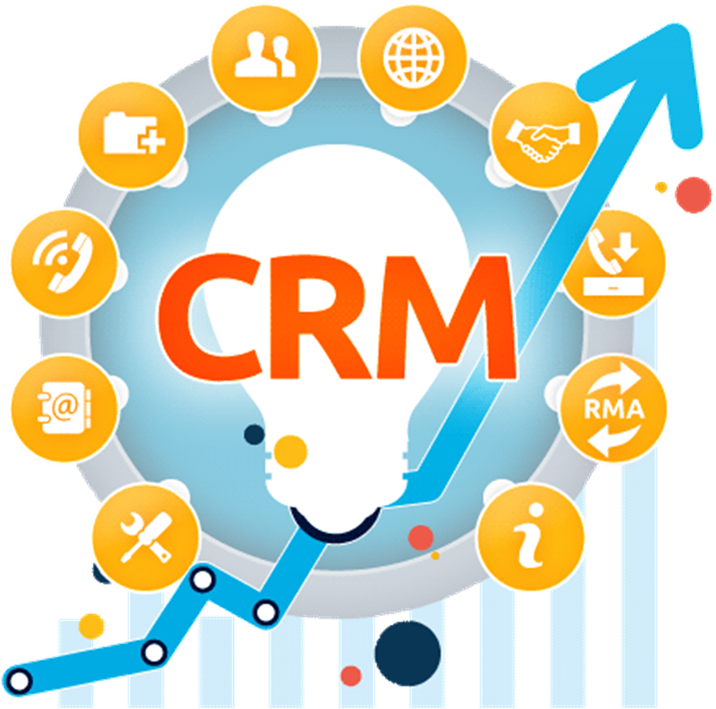 Al mismo tiempo, gracias a la utilización de las herramientas sociales
El CRM ayuda a identificar a potenciales clientes
A conocer de forma más directa la problemática de los usuarios
A tomar el pulso al mercado y a interactuar con diversas comunidades y grupos de peso en determinados sectores, sin olvidar que permite dar un enfoque más efectivo a las estrategias de marketing y ventas.
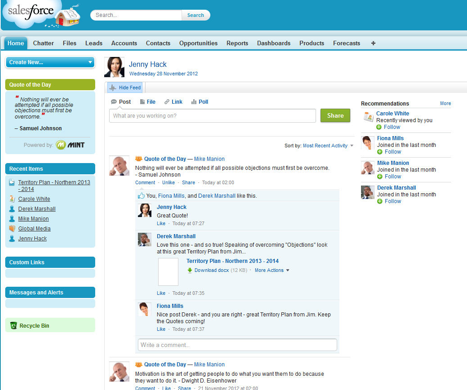 Disciplina 
Orden 
Cultura
Metas claras
Seguimiento
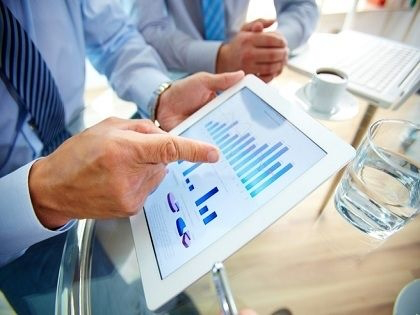 Se  debe ver la tecnología como una alternativa que fomenta la interconexión de todos los involucrados en la organización creando un único ecosistema
Segmentación
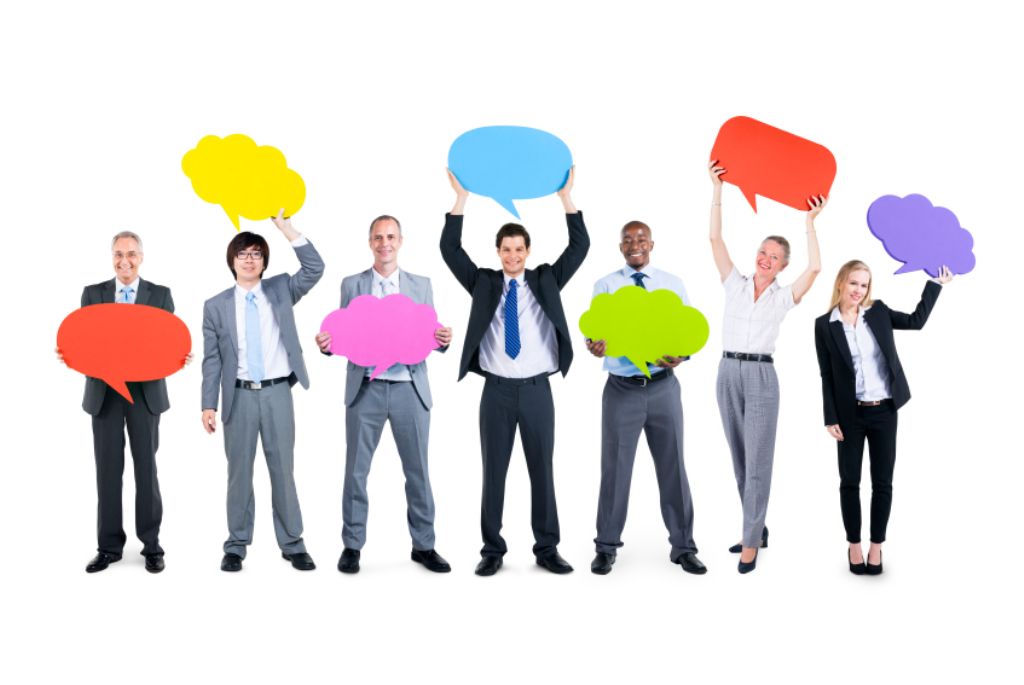 ¿Cómo se utiliza esa información? Primero, se trata de identificar diferencias entre los consumidores (lo que equivale a crear segmentos) para más tarde evolucionar hacia la personalización de productos y servicios. 
Dentro del proceso de trabajo de la empresa, estos análisis deben presidir todas las acciones que se realicen en captación, vinculación y emoción.
Segmentación
El CRM recoge bases de datos del cliente y los almacena de manera centralizada para utilizarlos más fácilmente. 
Además de ser un recurso importante para el equipo de ventas, el CRM guarda datos del cliente, como por ejemplo ubicación, intereses, su comportamiento en la compra y grupo de edad y sexo, que son útiles para realizar acciones de marketing. 
Un sistema CRM puede analizar patrones y tendencias en los datos para realizar una segmentación eficaz de los clientes
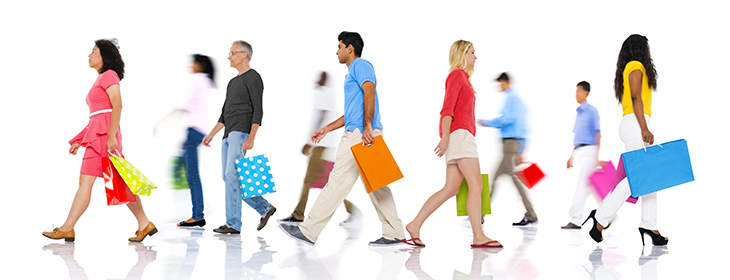 Segmentación
El CRM nos ayuda a crear modelos predictivos que determinan la rentabilidad del cliente en base a su vida útil. Al utilizar una herramienta CRM, podemos determinar que segmentos del mercado son más rentables y dirigir material de marketing adecuados a estos clientes. También podemos descubrir clientes son menos rentables y utilizar datos del CRM para encontrar métodos que aumenten su valor.
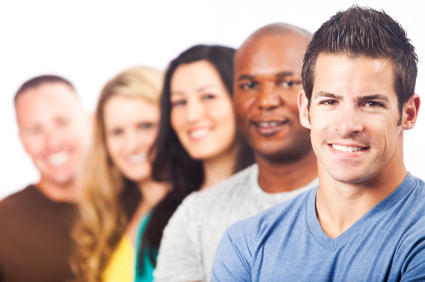 Segmentación CRM
Combinar el CRM con una estrategia de segmentación del cliente puede producir resultados más efectivos. Esto se debe a que llegamos al cliente adecuado con el mensaje correcto en el momento oportuno, algo que no se puede hacer con el marketing genérico. Por ejemplo, el CRM nos permite dirigirnos a un cliente sugiriéndole productos en base a su historial de compras.
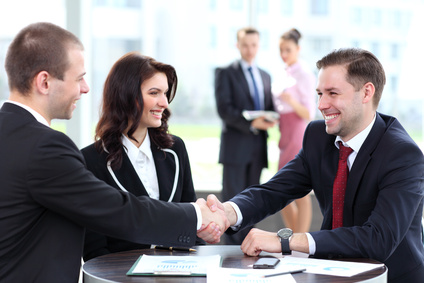 La gestión de clientes la clave del éxito
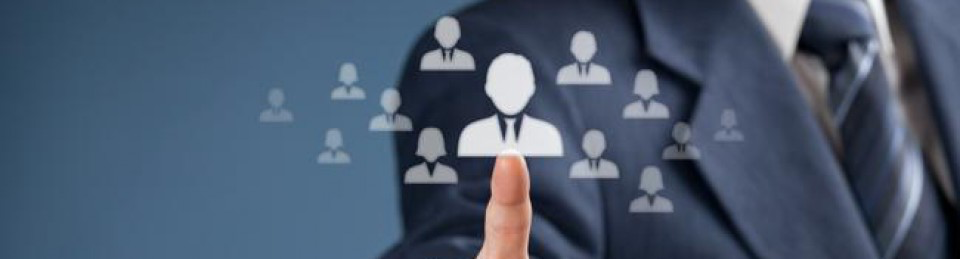 Las base de una buena estrategia de CRM
Entendimiento profundo de los compradores y sus procesos de relación con la marca : 
Importancia de la información para conocer el cliente , conocer en profundidad el consumidor, tomar el pulso en cada momento de los consumidores. 
Desarrollo de estrategias claras de fidelización basadas en el conocimiento de sus intereses, entendiendo que no todos los consumidores son iguales, Reconocer los momentos clave a través del customer journey. 
La inteligencia de los clientes como motor de las estrategias
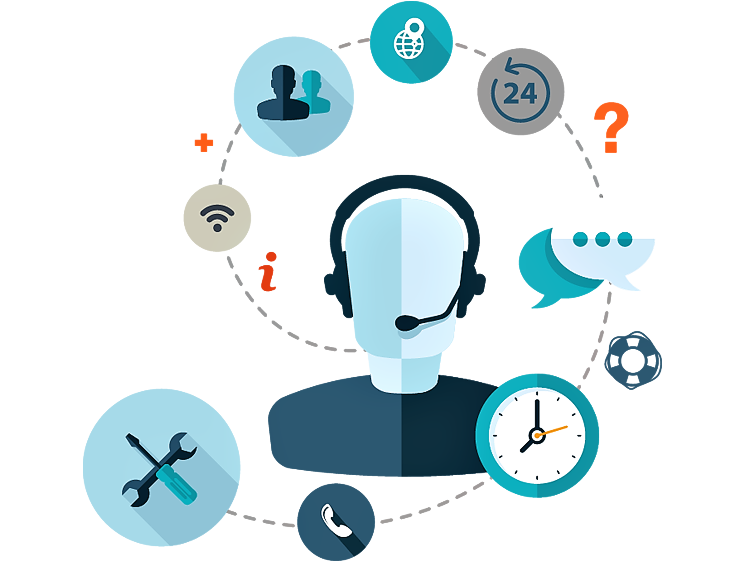 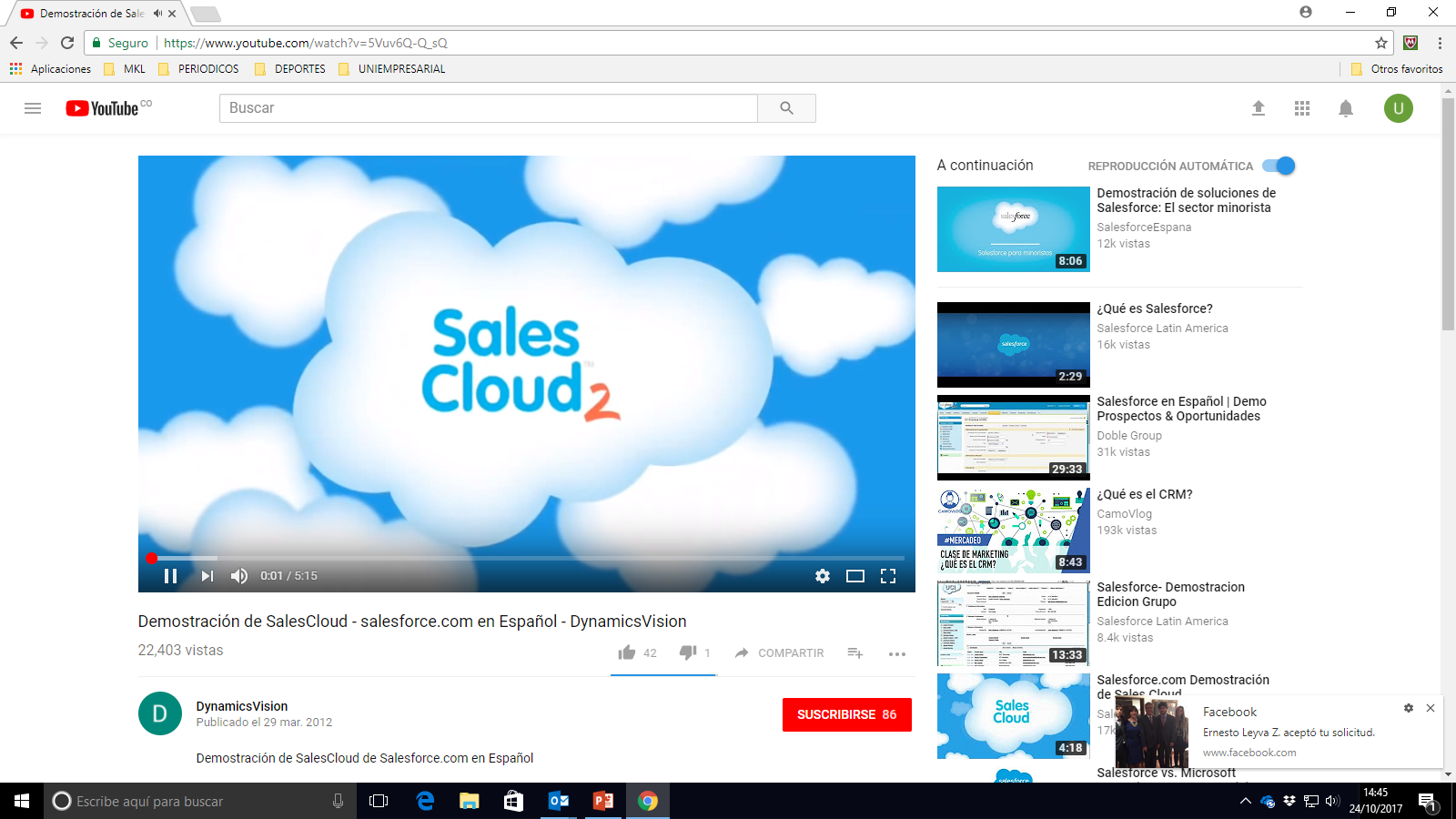 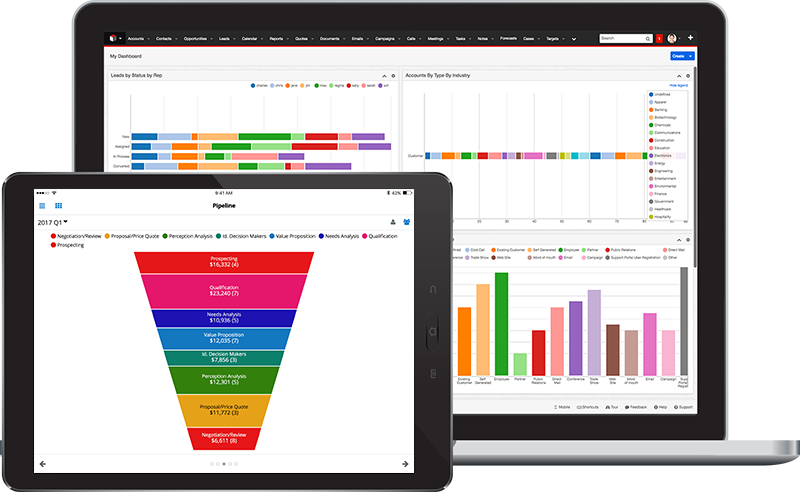 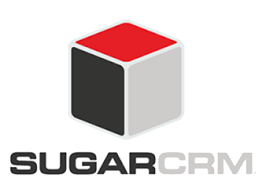 https://www.sugarcrm.com/
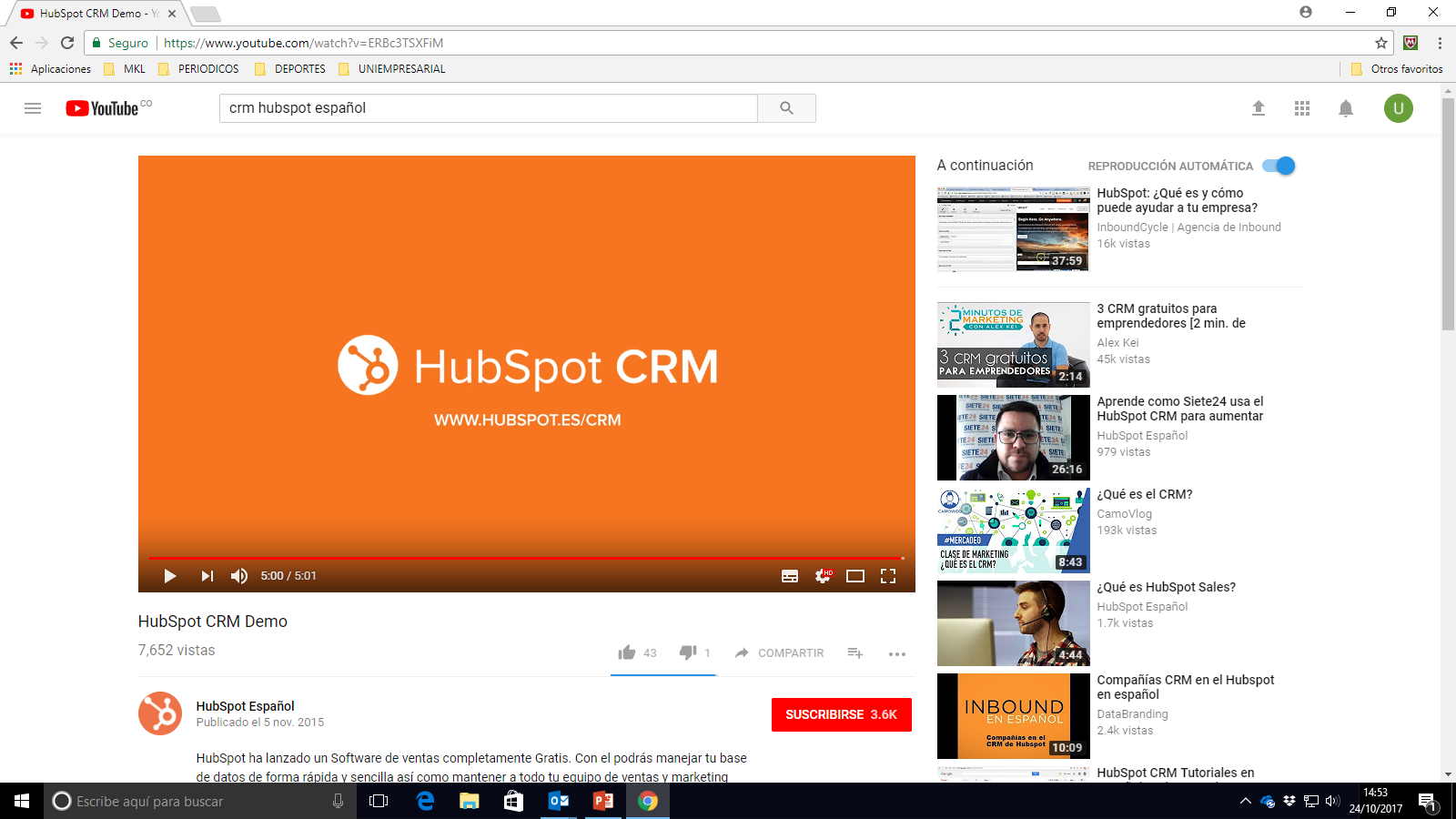 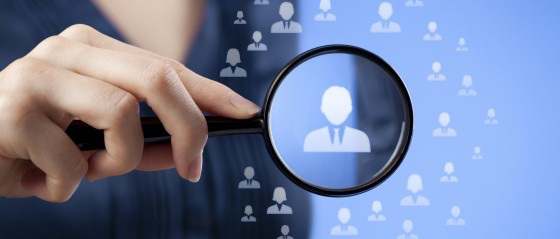 Estas herramientas deben permitir crear y gestionar una base de información sobre los clientes de forma que, partiendo de ella, sea posible asentar los pilares de una relación más solida, más duradera y, en definitiva, más ventajosa para todos.